Chap 5 – Type of Audit
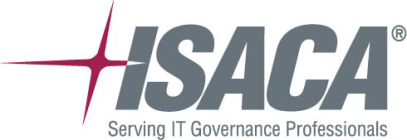 Dr. Ir. Yeffry Handoko Putra
MAGISTER SISTEM INFORMASI
Type of Audit
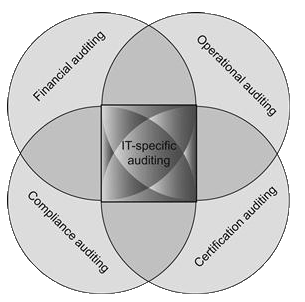 Area of Auditor
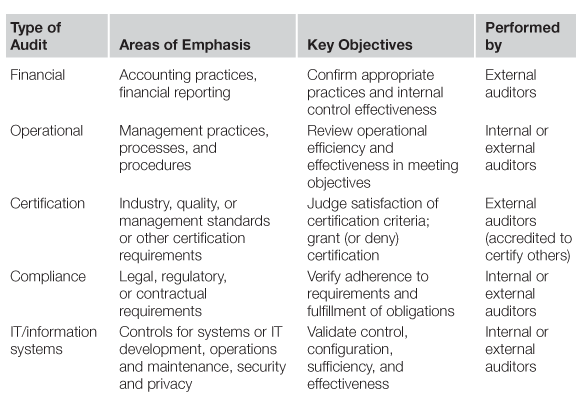 Contributed Financial Audit
Cost Accounting
Programmatic audits
comparing proposed or budgeted
program management approaches : Project Management Body of Knowledge (PMBOK),
Contributed Operational audits
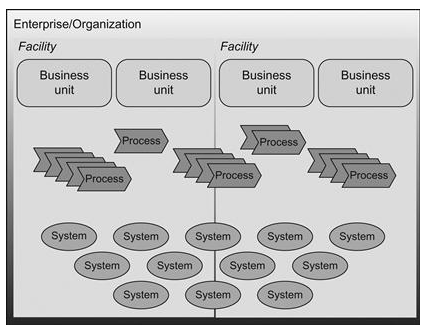 Contributed Operational audits
adherence to standard processes for software development, implementation, operations and maintenance, and other system development life cycle (SDLC) phases.
Include process or service frameworks  : COBIT, ITIL, ISO, IEEE, SEI
Categorization of Organizational Activities for Operational Audits
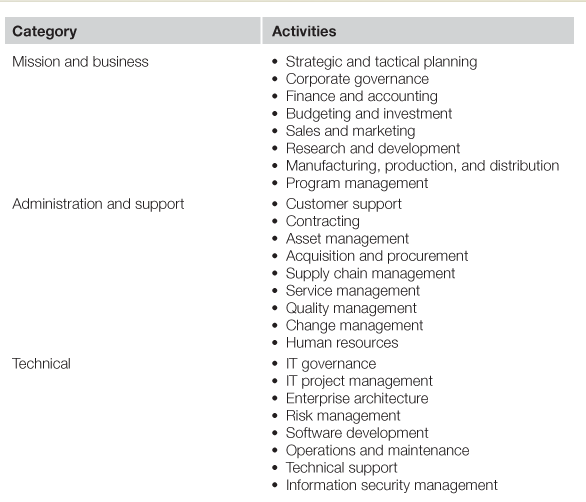 IT-specific audits
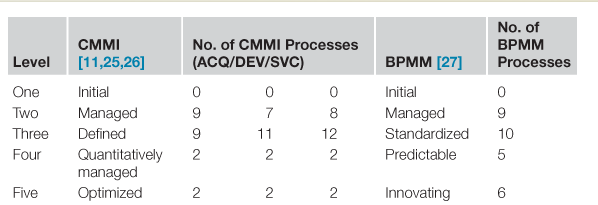 outsourced IT services are subject to specialized IT control audits
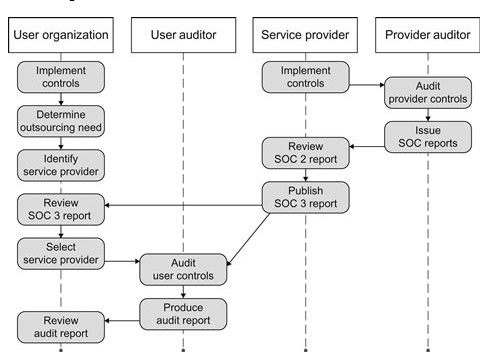 Performing IS Audit (Source: CISA Review)
Classification of Audit
Audit Program
Audit Methodology
Fraud Detection
Risk-based Auditing
Audit Risk and Materiality
Risk Assessment and treatment
Risk Assessment Technique
Audit Objectives 
Compliance vs substantive testing
Evidence
[Speaker Notes: Sumber CISA Review manual]
Performing IS Audit (Source: CISA Review)
Interviewing and Observing Personal in perform their duties
Sampling
Using the other services of auditors and Experts
Computer-assisted audit Techniques(CAAT)
Evaluation of strength and weakness 
Communication audit result
Management Implementation and recommendation 
Audit documentation
[Speaker Notes: Sumber CISA Review manual]